Урок по окружающему  миру в 1 классе
«Почему нужно чистить зубы и мыть руки?»


Подготовил: учитель начальных классов 
Кучерявых Наталья Михайловна
МБОУ «Большеугонская СОШ»
 Льговского района Курской области
-2015-
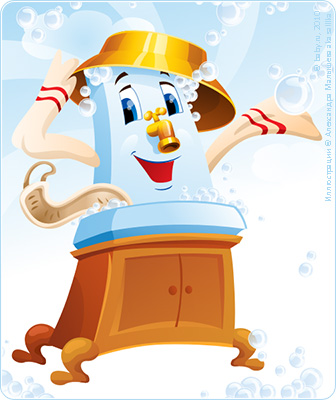 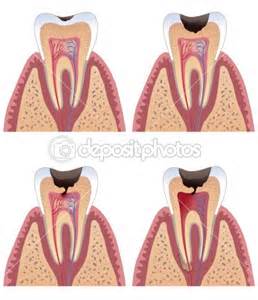 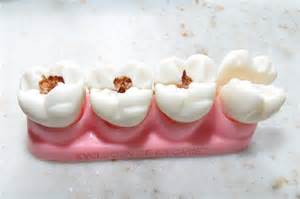 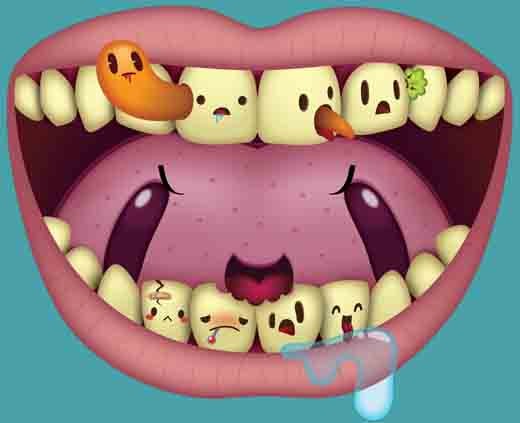 Чисти зубы 2 раза в день -утром и вечером после еды
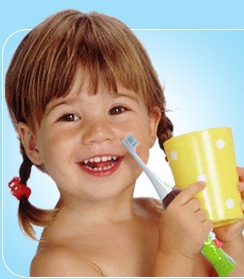 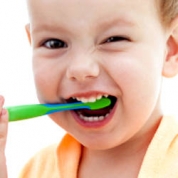 Мыть руки совсем не нужно! Люблю ребят, которые  не моют руки, они  —мои лучшие друзья!
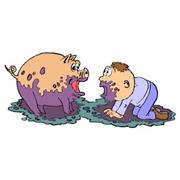 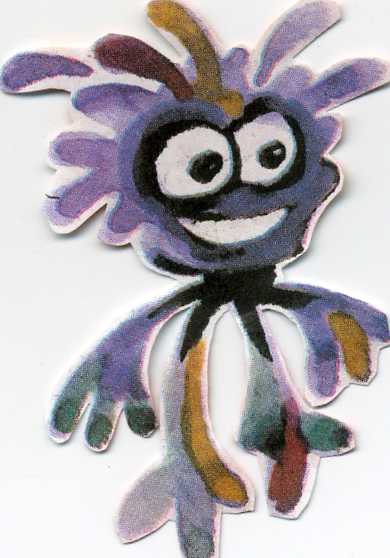 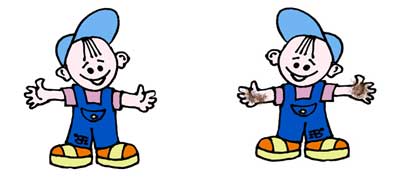 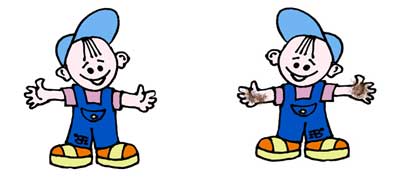 Петя
Серёжа
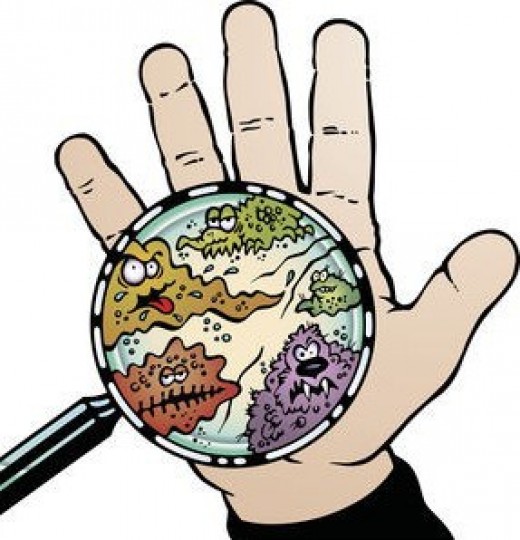 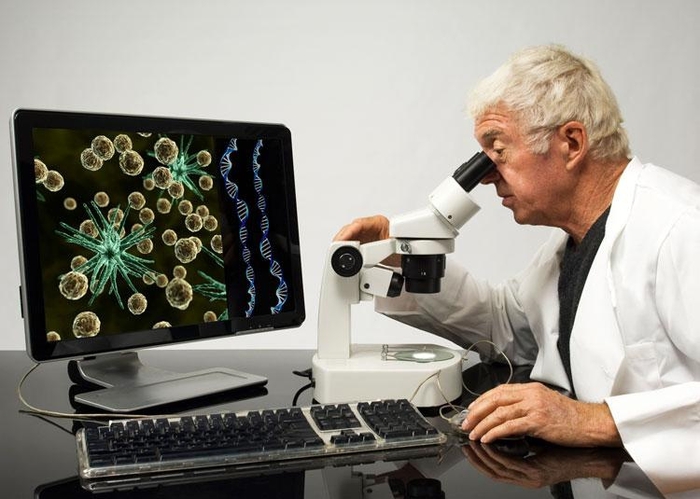 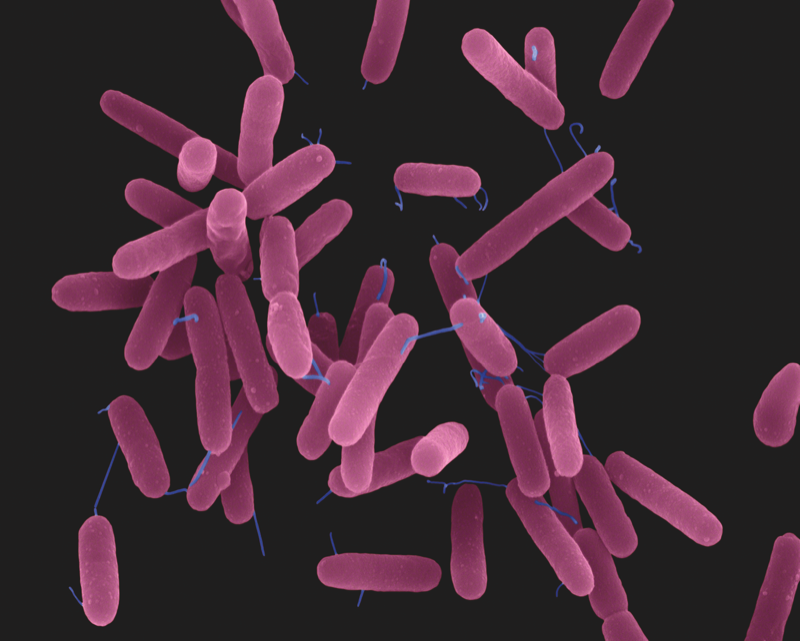 [Speaker Notes: Монстры на руках]
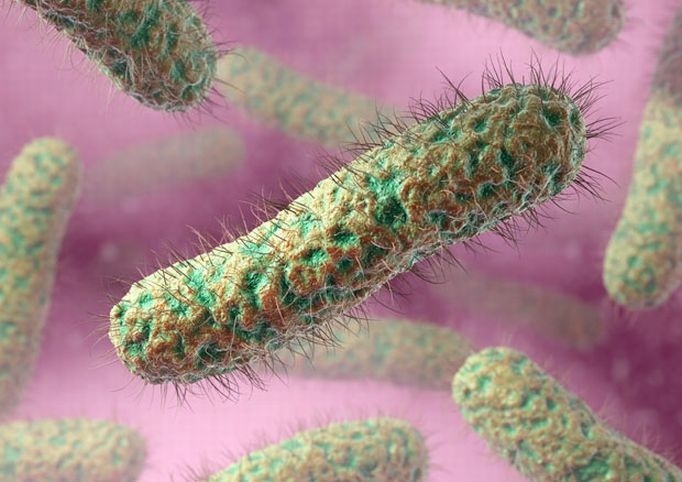 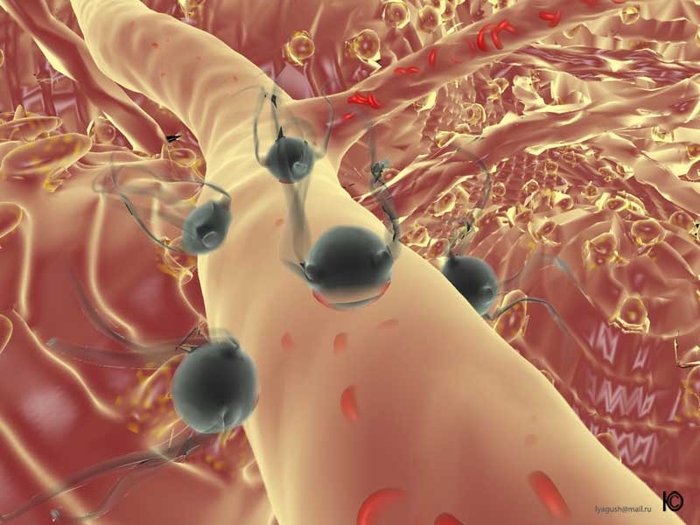 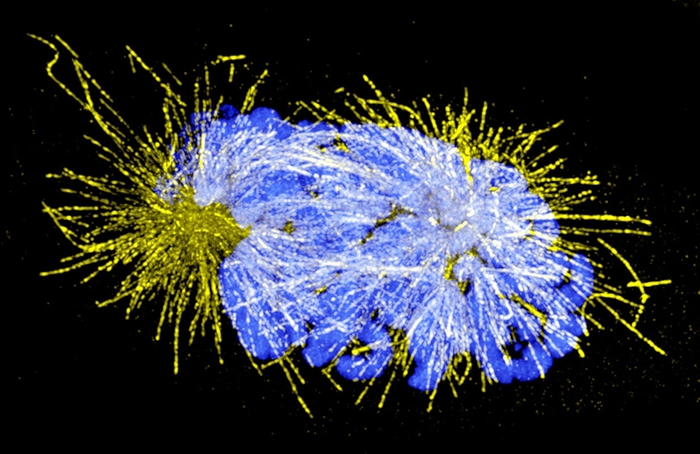 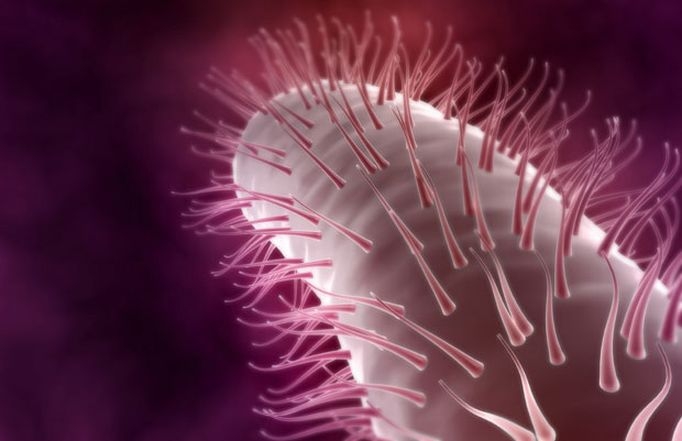 [Speaker Notes: Кишечная палочка]
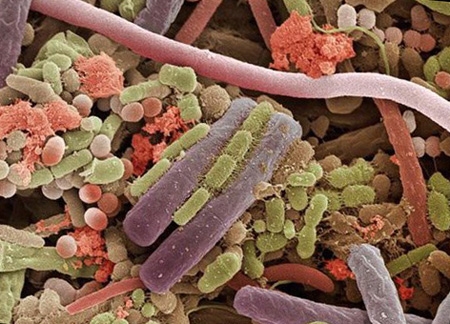 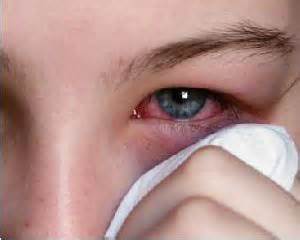 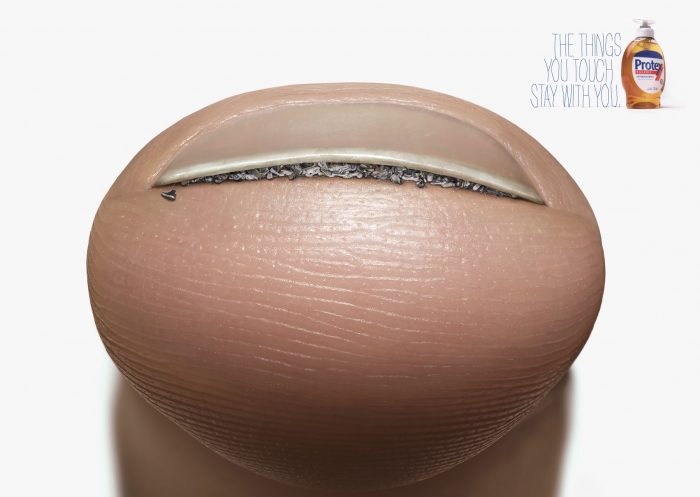 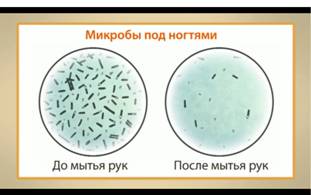 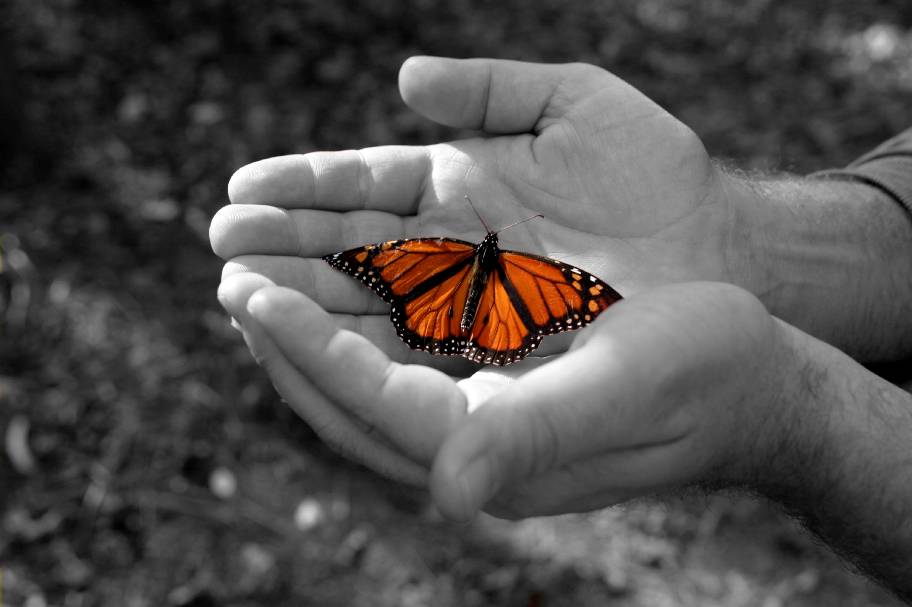 ЗУБНАЯ ФЕЯ
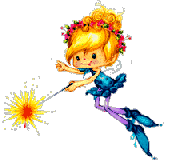 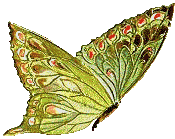